Использование инновационных методов и приёмов работы  по развитию связной речи детей
Выполнила воспитатель 1 квалификационной категории Пахомова Н.В.
Составление графического плана для рассказа-описания «Мой любимый фрукт» в форме мнемотаблицы
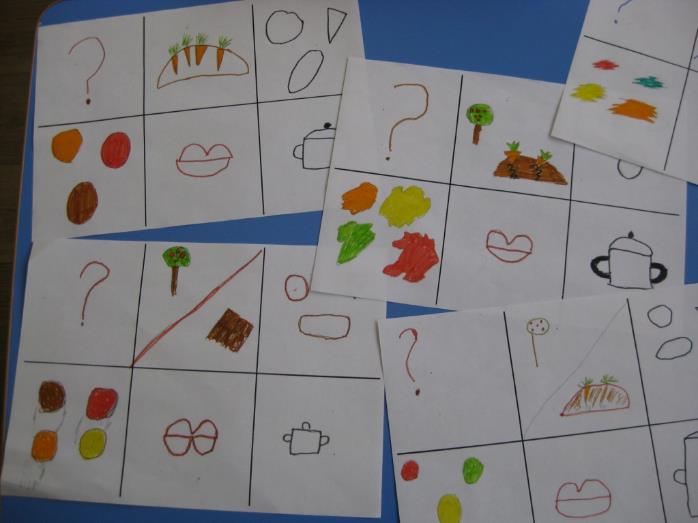 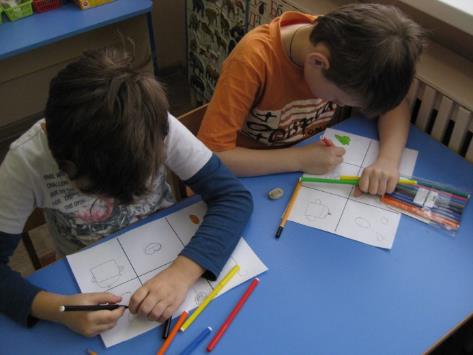 Загадки для рисования мнемодорожки
Голубой платок,
	Красный колобок,
	По платку катается, 
	Людям улыбается.
	(Небо и солнце)
В густом лесу под ёлками, 
	Осыпанный листвой,
	Лежит клубок с иголками,
	Колючий и живой. 	(Ёж)
Посадили зёрнышко-
      Вырастили солнышко.
       Это солнышко сорвём-
       Много зёрен соберём.
	(Подсолнух)
Описательный рассказ по цветовым символам
Использование мнемотехники при составлении предложений по сюжетным картинкам
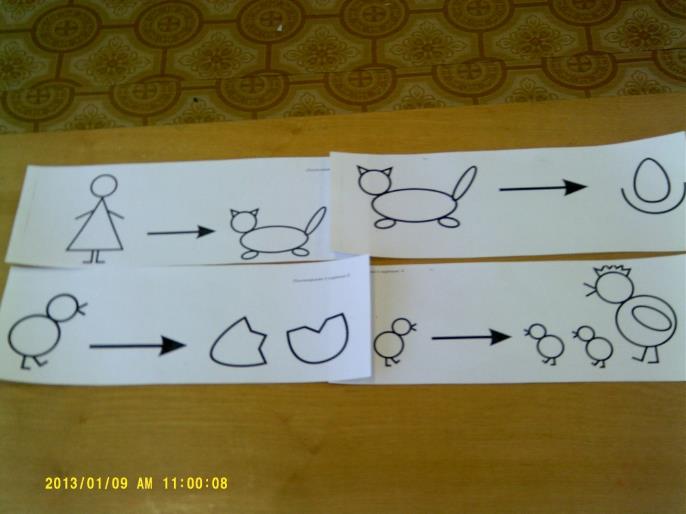 Использование мнемотехники при пересказе большого по объёму текста
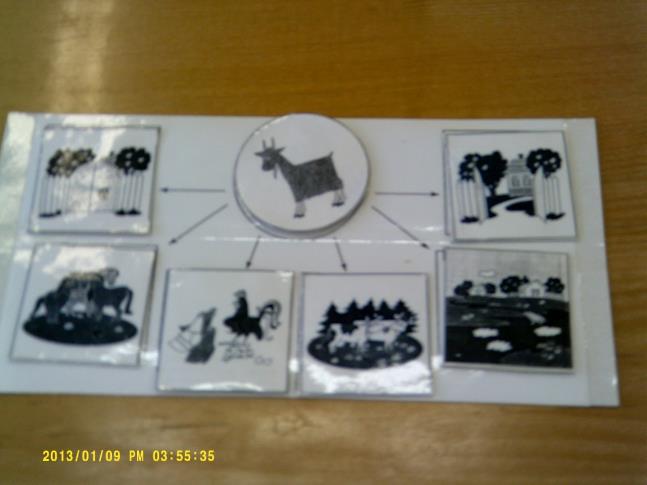 Использование мнемоквадратов в качестве плана для составления рассказов по одной сюжетной картине
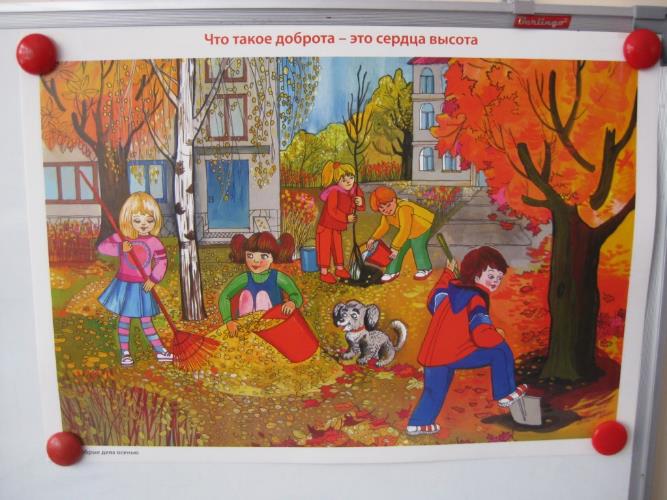 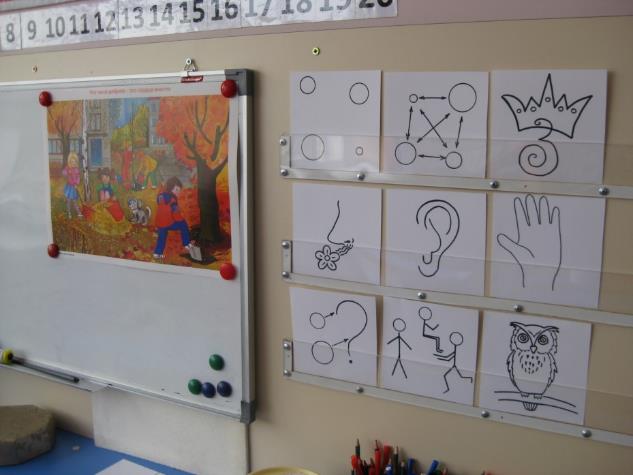 Использование в работе с детьми картин-трансформеров
«Зима в лесу»
«У бабушки в деревне»
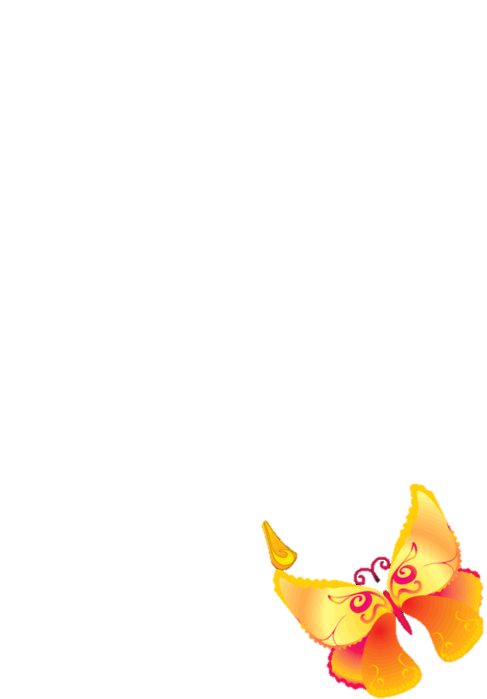 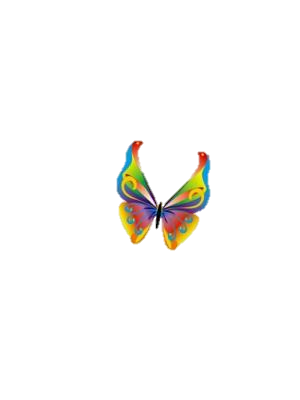 Спасибо за внимание
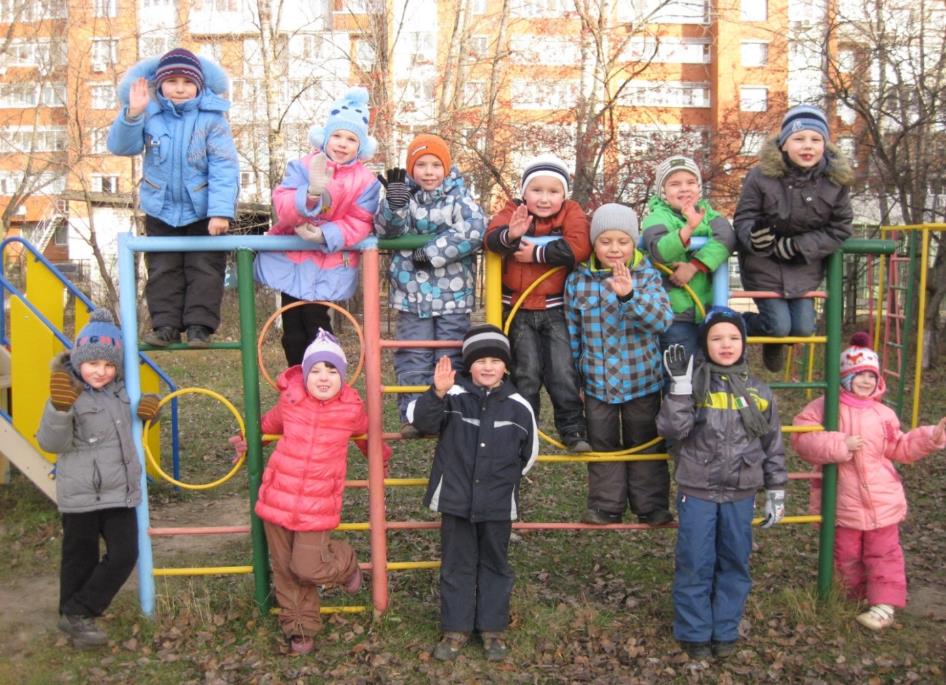 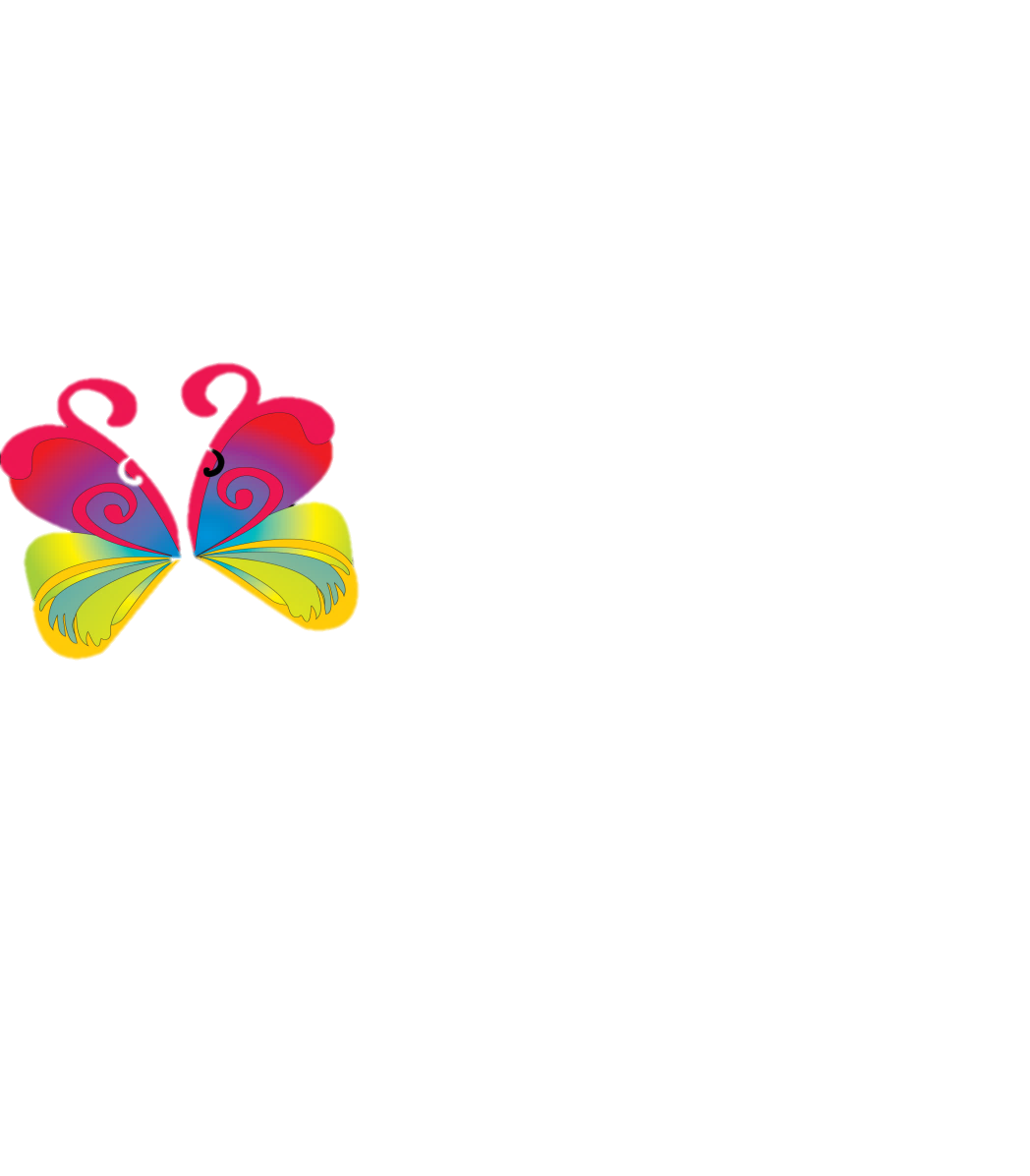